Outdoor Public Space Scheme 2021
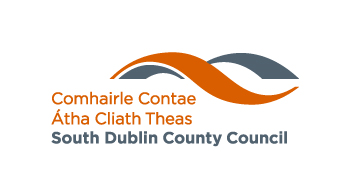 Life Worth Living 2020Report of the Arts & Culture Recovery TaskforceDept of Tourism, Culture, Arts, Gaeltacht, Sports & Media
 To examine the challenges the sector faces 
to make recommendations on how best the sector can adapt and recover 
Recommendation: The establishment of a scheme for a targeted and accelerated public realm capital improvement programme to fund local authorities to adapt, equip or otherwise improve outdoor public spaces for arts & culture events and also festivals, taking account of public health guidelines.  
Critical to public enjoyment of cultural events and live entertainment
Allay  Public that public concern at returning to attendance by hosting events in outdoor venues


Outdoor Public Space Scheme 2021
Open Air Tallaght: Working Title
An architectural intervention to adapt and improve the use of Chamber Square Tallaght to unlock the programming potential and enable year-round public engagement in cultural events and activities. 

Re-imagine Tallaght Creative Consultation 2018-2019

4 Elements of Open Culture Tallaght – Adaption of Chamber
Lends itself to a wider range of multidisciplinary activity, and flexibility ranging from one small scale intimate event to larger, craft fair, festival activities and temporary public art installation as well as incidental usage and play.
Open Air Tallaght: Working Title
Underground Infrastructure:- Power and data cable points throughout the square with termination points in Rua   Red, Tallaght Library, the Civic Theatre and County Hall. - A cable run for a projector incorporated into the above cable - Water supply
Overground Infrastructure: - A fixed sheltered tower for projection, sound and light equipment. - Demountable awnings on the outside walls of Rua Red Arts Centre, Tallaght Library, the Civic Theatre and County Hall. The modular nature of the awnings will allow for a variation in the scale of events, or several activities to take place simultaneously.  - Insulation of the Civic Theatre to prevent Noise bleed into the auditorium.- Digital Advertising Pod to promote the Cultural Quarter and the activity on Chamber Square
Open Air Tallaght: Working Title
Equipment: - Speakers permanently mounted to the roof outside Rua Red for use with projections. - A sound desk and amplifiers - Sub woofers (large bass speakers that would need to be placed on the ground outside when projections / films were running) 
Strategic Development – North South Cultural Corridor from Chamber Square to Innovation Square linking the Culture Quarter to the Innovation Quarter- South Dublin County Council has a wider strategy to develop a North South Cultural Corridor from Chamber Square at the southern end to Innovation Square at the northern end joined by a pedestrian corridor. - Chamber Square which marks stage one  will focus on smaller to medium scale events, and activities- The potential of the corridor connection will be suitable for temporary installations and promenade theatre